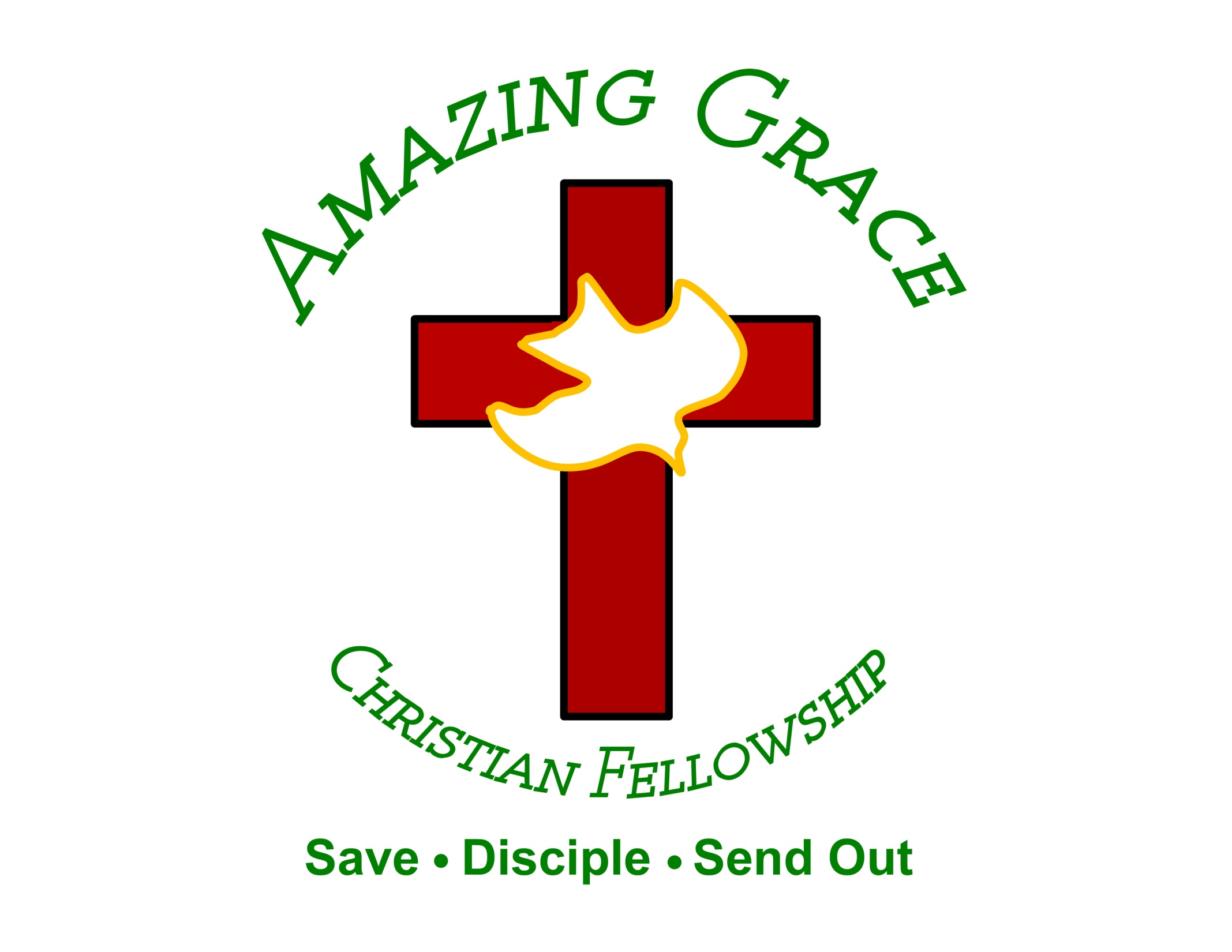 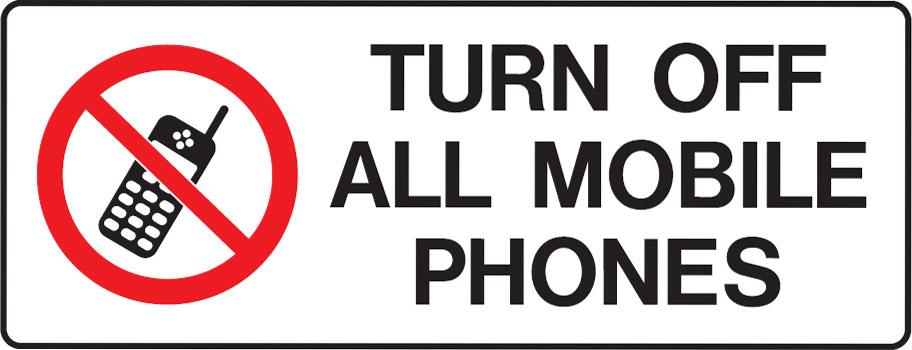 Which Path have you Chosen?
by Pastor Fee Soliven
Matthew 7:13-23
Sunday Morning
October 27, 2024
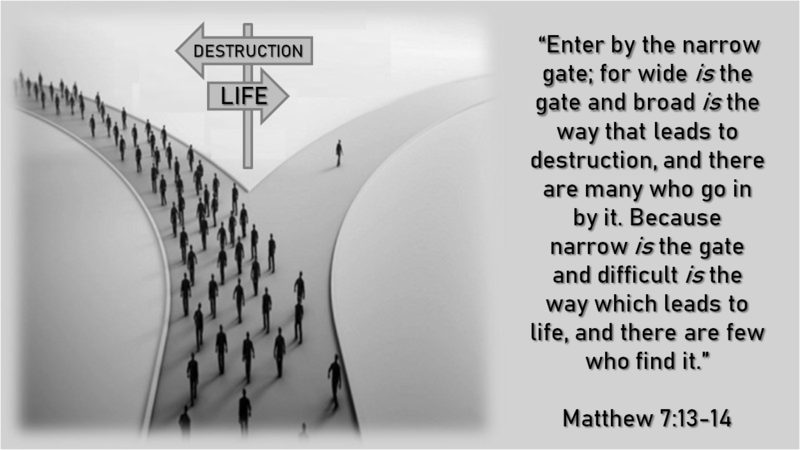 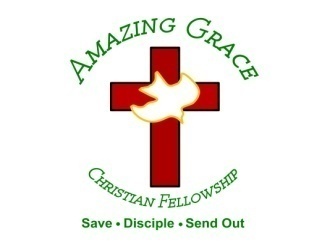 Matthew 7:13-23
13 "Enter by the narrow gate; for wide is the gate and broad is the way that leads to destruction, and there are many who go in by it. 14 Because narrow is the gate and difficult is the way which leads to life, and there are few who find it. 15 "Beware of false prophets, who come to you in sheep's clothing, but inwardly they are ravenous wolves.
16 You will know them by their fruits. Do men gather grapes from thorn bushes or figs from thistles? 17 Even so, every good tree bears good fruit, but a bad tree bears bad fruit. 18 A good tree cannot bear bad fruit, nor can a bad tree bear good fruit.
19 Every tree that does not bear good fruit is cut down and thrown into the fire. 20 Therefore by their fruits you will know them. 21 "Not everyone who says to Me, 'Lord, Lord,' shall enter the kingdom of heaven, but he who does the will of My Father in heaven.
22 Many will say to Me in that day, 'Lord, Lord, have we not prophesied in Your name, cast out demons in Your name, and done many wonders in Your name?' 23 "And then I will declare to them, 'I never knew you; depart from Me, you who practice lawlessness!'
Small and Wide Gates 

Narrow and Broad Ways

Good and Bad Trees and the Resulting of types of Fruit
Sincere and False Professions of Faith 

Wise and Foolish Builders 

Rock and Sand Foundations 

Secure and Unstable House
Christ limits our choice to only two 
Possible Paths
The Broad Way
1. This is a Crowded Path
Isaiah 5:14  
"Therefore, hell has enlarged herself and opened her mouth without measure: and their glory, and their multitude, and their pomp, and he that rejoices, shall descend into it."
Romans 1:28-32
28 And even as they did not like to retain God in their knowledge, God gave them over to a debased mind, to do those things which are not fitting; 29 being filled with all unrighteousness, sexual immorality, wickedness, covetousness, maliciousness; full of envy, murder, strife, deceit, evil-mindedness; they are whisperers,
30 backbiters, haters of God, violent, proud, boasters, inventors of evil things, disobedient to parents, 31 undiscerning, untrustworthy, unloving, unforgiving, unmerciful; 32 who, knowing the righteous judgment of God, that those who practice such things are worthy of death, not only do the same but also approve of those who practice them.
2. The Broad Way is the Ungodly Path
Matthew 7:13
"Enter by the narrow gate; for wide is the gate and broad is the way that leads to destruction, and there are many who go in by it.
3. The Broad Way is a Path of Darkness
Proverbs 4:19
The way of the wicked is like darkness; They do not know what makes them stumble.
John 3:19-21
19 And this is the condemnation, that the light has come into the world, and men loved darkness rather than light, because their deeds were evil. 20 For everyone practicing evil hates the light and does not come to the light, lest his deeds should be exposed. 21 But he who does the truth comes to the light, that his deeds may be clearly seen, that they have been done in God."
4. The Broad Way brings Sevier Disappointment
Romans 6:22-23
22 But now having been set free from sin, and having become slaves of God, you have your fruit to holiness, and the end, everlasting life. 23 For the wages of sin is death, but the gift of God is eternal life in Christ Jesus our Lord.
5. The Broad Way Ends in Destruction
Mark 8:34-38
34 When He had called the people to Himself, with His disciples also, He said to them, "Whoever desires to come after Me, let him deny himself, and take up his cross, and follow Me. 35 For whoever desires to save his life will lose it, but whoever loses his life for My sake and the gospel's will save it. 36 For what will it profit a man if he gains the whole world, and loses his own soul? 37 Or what will a man give in exchange for his soul?
The Narrow Way
1. The Narrow Way Requires Discipline
Galatians 5:24-25
24 And those who are Christ's have crucified the flesh with its passions and desires. 25 If we live in the Spirit, let us also walk in the Spirit.
2. The Narrow Way is for the Few
Matthew 7:14
"Because narrow is the gate and difficult is the way which leads to life, and there are few who find it."
3. The Narrow Way is the Path of Wisdom
Proverbs 4:10-14
10 Hear, my son, and receive my sayings, And the years of your life will be many. 11 I have taught you in the way of wisdom; I have led you in right paths. 12 When you walk, your steps will not be hindered, And when you run, you will not stumble. 13 Take firm hold of instruction, do not let go; Keep her, for she is your life. 14 Do not enter the path of the wicked, And do not walk in the way of evil.
4. The Narrow Way is following Jesus
2 Corinthians 5:17
"Therefore, if anyone is in Christ, he is a new creation; old things have passed away; behold, all things have become new."
Hebrews 9:27
"And as it is appointed for men to die once, but after this the judgment..."
Revelations 21:8
"But the cowardly, unbelieving, abominable, murderers, sexually immoral, sorcerers, idolaters, and all liars shall have their part in the lake which burns with fire and brimstone, which is the second death."
The Carnal Christian
2 Timothy 3:5
…having a form of godliness but denying its power. And from such people turn away!
Galatians 5:16-18
16 I say then: Walk in the Spirit, and you shall not fulfill the lust of the flesh. 17 For the flesh lusts against the Spirit, and the Spirit against the flesh; and these are contrary to one another, so that you do not do the things that you wish.
The Saved and Unsaved
Matthew 7:20-23
20 Therefore by their fruits you will know them. 21 "Not everyone who says to Me, 'Lord, Lord,' shall enter the kingdom of heaven, but he who does the will of My Father in heaven. 22 Many will say to Me in that day, 'Lord, Lord, have we not prophesied in Your name, cast out demons in Your name, and done many wonders in Your name?' 23 "And then I will declare to them, 'I never knew you; depart from Me, you who practice lawlessness!'
Matthew 7:23
“I never knew you; depart from Me, you who practice lawlessness”
1. What decisions have you made which have led you to the place you are now?
2. What blessings or negative consequences have resulted?
3. What guides your decision making?
4. Have you contemplated where your choices will lead you?
5. Do you usually consider what God desires for you?
6. Which Path are you Traveling Today—the Narrow Road or the Broad Way?
7. Have you tried to Straddle both Paths so you can have your way and still go to Heaven?
8. Why won’t this work?
9. What Evidence or Fruit in your Life Proves that you have been 
Transformed into a New Creation?
1 Thessalonians 4:13-18
13 But I do not want you to be ignorant, brethren, concerning those who have fallen asleep, lest you sorrow as others who have no hope. 14 For if we believe that Jesus died and rose again, even so God will bring with Him those who sleep in Jesus.
15 For this we say to you by the word of the Lord, that we who are alive and remain until the coming of the Lord will by no means precede those who are asleep. 16 For the Lord Himself will descend from heaven with a shout, with the voice of an archangel, and with the trumpet of God. And the dead in Christ will rise first.
17 Then we who are alive and remain shall be caught up together with them in the clouds to meet the Lord in the air. And thus we shall always be with the Lord. 18 Therefore comfort one another with these words.
1 Corinthians 15:50-54
50 Now this I say, brethren, that flesh and blood cannot inherit the kingdom of God; nor does corruption inherit incorruption. 51 Behold, I tell you a mystery: We shall not all sleep, but we shall all be changed-- 52 in a moment, in the twinkling of an eye, at the last trumpet. For the trumpet will sound, and the dead will be raised incorruptible, and we shall be changed.
53 For this corruptible must put on incorruption, and this mortal must put on immortality. 54 So when this corruptible has put on incorruption, and this mortal has put on immortality, then shall be brought to pass the saying that is written: "Death is swallowed up in victory."
20 Again, when a righteous man turns from his righteousness and commits iniquity, and I lay a stumbling block before him, he shall die; because you did not give him warning, he shall die in his sin, and his righteousness which he has done shall not be remembered; but his blood I will require at your hand.
Acts 2:38-39
38 Then Peter said to them, "Repent, and let every one of you be baptized in the name of Jesus Christ for the remission of sins; and you shall receive the gift of the Holy Spirit. 39 For the promise is to you and to your children, and to all who are afar off, as many as the Lord our God will call."
Donate with our QR code app to 
Amazing Grace Christian Fellowship








Donations are Deeply Appreciated!
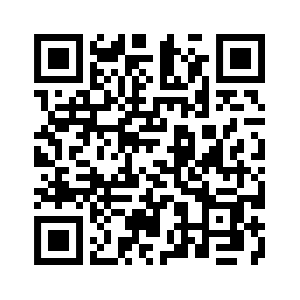 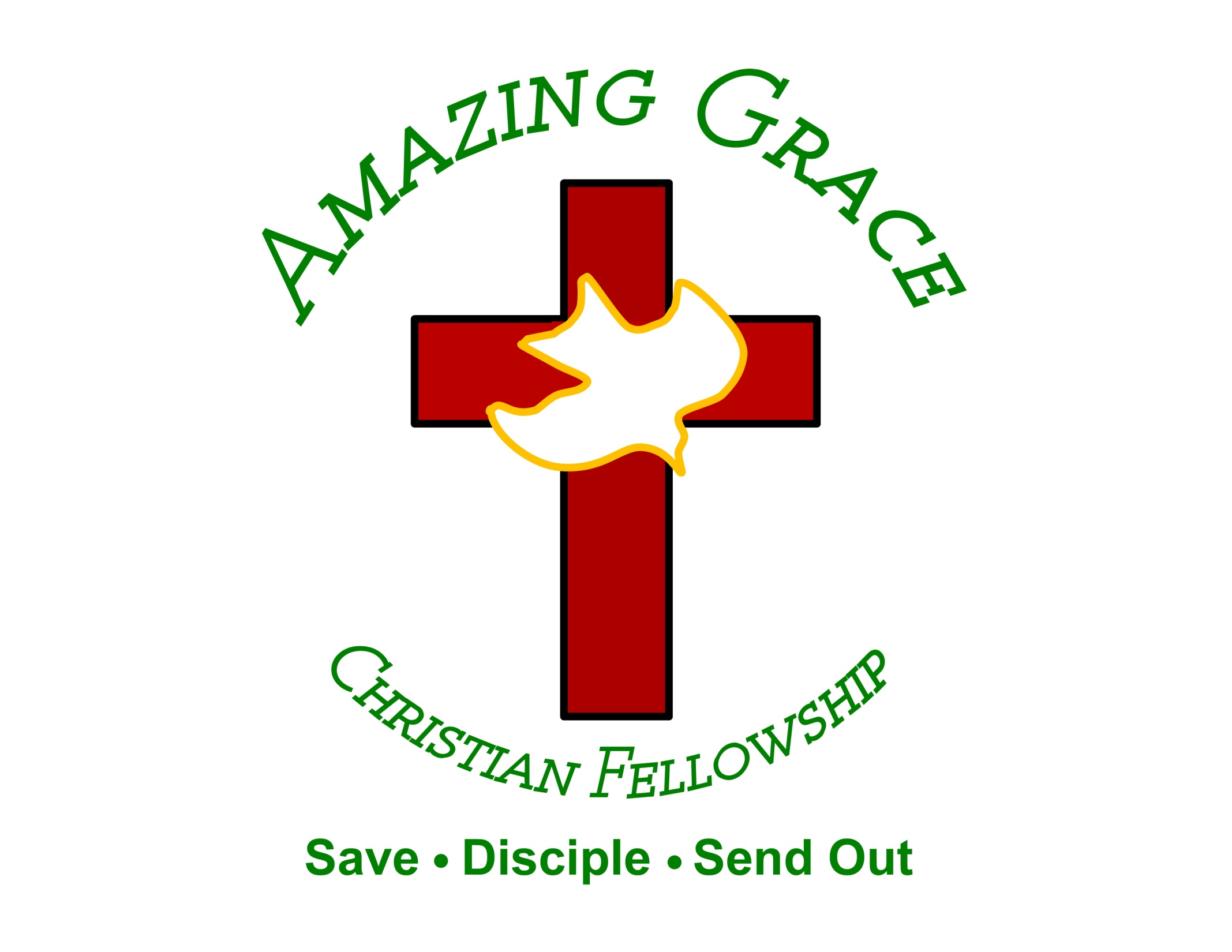